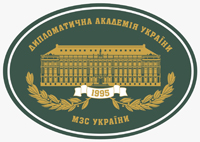 Participatory approaches to teaching English to adult foreign policy Professionals												Nataliya shpak
Do it yourself !
I hear and
		I forget
I see and 
		I remember
I do and
		I understand

Confucius
English course profile
Job-related
Content-based
Interactive
Communicative
Skill-focused
Function-focused
Cross-culturally oriented
Learners profile
Adults (from 22 to 40)
Diverse educational background
Diverse professional experience
MFA officers
Public servants from other ministries and governmental agencies
Post-gradual trainees on contractual basis
Diverse English language experience
Some basic facts about learning
Students “learn by doing”: the more they are engaged in learning activities, the greater the outcome.  Interaction is a core of learning
 
Students “create knowledge”: it is not imposed or transmitted by direct instruction → meaning is personal
 
Students share responsibility for shaping the process of teaching and learning themselves (prepare questions for class, organize working groups, presentations etc.)

Students discuss, ask and develop ideas freely and on an equal basis

The teacher serves as manager and facilitator of knowledge rather than as presenter and transmitter of information
Participation and learning
When active, you learn more
When different styles, you learn more
There is always a lot of experience, competence and knowledge in a group
When experience, competence and knowledge are shared, more knowledge is obtained and curiosity to learn more is triggered
Being active instead of passive increases learning which will also develop the content itself
As a teacher/trainer I have to find ways to be interesting
10 Principles of Adult Learning
Adults must be motivated (Internal motivation & External motivation)
 Adults must use their experience 
Adults must see relationships with reality 
Adults learn by doing 
Adults learn by problem solving 
Adults like discussions 
Adults learn at different speeds 
Adults need to feel good 
Adults respond to the “classroom” atmosphere  
Adults respond to suitable language and materials
Participatory vs Traditional Teaching
The Facilitator
Believes all people have knowledge, experience and ideas 
Accepts all views 
Stimulates responsibility 
Stimulates participation 
Does not judge, facilitates 
Uses opened-ended questions 
Listens respectfully 
Listens actively 
Interprets with sanction from the group and sums up
 Acknowledges 
Creates security and honesty
 Agrees on rules 
Accommodates different learning styles
 Stays neutral 
Provides interaction between participant & participant
 Handles dominance 
Handles silence 
Stops but manages the “murder phrases”
Participatory activities - 1
Participatory activities - 2
Brainstorming, beehives (needs analysis)
group work, pair work 
 - come up with your ideas of what you want to improve going   through this course (improve your grammar, learn negotiating skills, write e-mails, etc.)
stages: 
eliciting language
introducing new language
practicing language
What I want from this course (mind map)
Listing, ranking, beehives (needs analysis)
pairwork, small groups, teamwork, group work
 - Make up a list of your needs/ tasks you set  for yourself in order of priority. Share your ideas with your partner(s). Explain your choice.
 - List your needs in order of difficulty. What are the biggest language challenges facing you?	(1. use grammar correctly; 
		2. give a speech at a conference; 
		3. speak on the phone; etc.)
stages: 
eliciting language
introducing new language
practicing language
Listing, ranking, reduction (immigration)
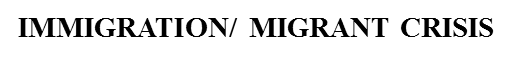 Reading activities (immigration)
pairwork, group work 
Scanning the article ‘Tackling the Causes of Asylum’:
Gap Fill
Matching (find the words in the article matching the definitions)
moving lines
Jigsaw reading (text ‘Reasons for Immigration’)
stages: 
controlled practice activities
Four corners (immigration)
The best way to solve the current immigration crisis is 
to reinforce the EU borders 
to set up quotas for each EU member-country 
to develop common asylum and immigration policies  
? 

stages: 
communicative practice activities
Hot chair (immigration)
The truth “When in Rome, do as Romans do” doesn’t work in today’s immigration crisis.
 
Immigrants have to obey laws and respect traditions of the host country.
 
Host countries have to adapt their legislation and life style so that to cater for the interests of arriving refugees.

People never leave the country if they have similar conditions in their state to the ones in the foreign state. 
 
In modern globalized world all countries and regions of the world undergo migration processes. 
 
The number of  people who leave their country to look for better life in other countries has increased.
Fluency Activities (immigration)
Recycling input from different parts of the module
teamwork, solo work 

role play (Polish Baby, Migrant Orphan)
self-managing groups  (Polish Baby,
	 Migrant Orphan)
case study (Polish Baby, Migrant Orphan)
dilemma(Polish Baby, Migrant Orphan)
simulation (MISMES Conference)
discussion
debate
presentation (solo or teams)
negotiations
meetings
Case study/Dilemma/ Simulation (immigration)
Teamwork
Migrant Orphan
A migrant mother dies in Greece, where she was living illegally. It’s a single-parent family, so her five-year old son is now an orphan. While social service of the host country is taking care of the child, MFA officials of the host country get in touch with the consulate of the home country, and the consulate starts a standard custody procedure, looking for the boy’s relatives. The authorities of the mother’s home country take a decision to award custody to the boy’s grandmother. Suddenly, the boy’s father, who is also an illegal immigrant, turns up and claims custody of his son. 
The question is: Who will be legally allowed to have custody of the child?
stages: 
communicative practice activity
fluency activity
reflection and feedback
Simulation/ Project (immigration) - 1
conference on ‘MISMES from an Employment and Skills Perspective’

Leaving for work, leaving for good?

Background: The European Training Foundation and The Migration Policy Centre are conducting an inventory of migrant support measures from a skills and employment perspective, which are implemented in (or by) migrant-sending countries. 
The MPC and the ETF are holding a conference on the implementation of the MISMES Project. 
The Project member-countries present their reports on the development of their national vocational education and training systems, improvement of their national employment policies, and helping their people access the labour market
Simulation/ Project (immigration) - 2
The conference agenda 
Overall management of migration flows
Level of human capital development
Best use of migrants’ skills for their own good and for the good of countries of origin and destination
Social benefits from improved migrant community integration

Guidelines for participants
Present your findings on the project (presentations, note taking, discussion)
Agree the roadmap and action plan (negotiations, drafting an agreement)
Work out recommendations and follow-up activities (discussion, writing final guidelines)
Simulation/ Project (immigration) - 3
Benefits
Simulations and project work, as well as case study and dilemmas, are fluency activities, which enable to:
 integrate the language knowledge, skills and functions, the trainees have learned in the previous modules of the course;
incorporate all forms of interactions (open class, pair work, team/group work, solo work);
expand on the content of the target topic.
Warming up ( brainstorm  globalisation)
open class  
Start with words related to the theme of the class. – Globalisation- 
the Internet, power of multinational corporations, global warming, world events, e.g. the World Cup. 

Ask the trainees to guess what the theme will be.
stages: 
eliciting language
introducing new language
practicing language
MIND MAP (globalisation)
damage to the environment
cheaper products
cheap labour
migration pressures and flows
development of a single economy and culture
opportunities to work and study abroad
power of multinational corporations
GLOBALISATION
destruction of natural resources
world events, e.g. the Olympic Games, the World cup
gap between the poor and the rich
global warming
communication advances, e.g. email, mobile phones, the Internet, Facebook, Twitter
availability of global brands
access to information, new technologies
opportunities to travel
free movement of goods and people
cheap air travel
Tips to start speaking (globalisation)
beehive, moving lines
group work, pair work
Support your statement:
Globalisation is definitely about progress. It leads to better products…
It connects people by means of communication…
 
Globalisation is only good for those who…
It leads to the inequality, sweatshops in poor countries and…

“package words”
 
Agreement: I couldn’t agree more./ I fully agree (with…)./ It appears to me to be true.
Partial agreement: To some extent it is true./ It is right but up to a point
Disagreement: I’m afraid it’s not quite right./ Just the opposite.
Hot chair (globalisation)
The growing number of legal and illegal migrants will increase social and political tension.
 
Under globalisation rivalry among great powers will certainly disappear.
 
Globalisation makes policymaking far less complex and more predictable.
 
Economic globalisation has become a cause of inequality among and within states.
 
Cultural globalisation leads to uniformity bringing the nations closer to each other.
 
Globalisation fosters conflicts and resentments.
Self-managing groups (globalisation)
Self-managing/supporting groups are a very effective structure for any kind of meeting, negotiation, discussion and/ or debate. 

The participants will be responsible for various roles:
the chairperson
the time keeper
the reporter(s)
the team keeper
the devil’s advocate

Guidelines for the participants:
Divide into 2 teams and support one of the positions - pros and cons of globalization.
HOT SEAT (job interview)
group work
What do you think you can bring to this post?
What would you say is your biggest weakness?
How do you think your colleagues would describe you?
I was wondering what you feel you learned in your last job.
Looking at your C.V. I’d like to know why you have changed jobs so often?
Where do you think you’ll be in five years’ time?
Now moving on, can you tell me about your reasons for leaving your previous job?
Could you elaborate on the contribution you’ve made to improving your company’s performance?
We have employed people from your university, and they haven’t been good. Can you tell us why you think you’d be better?
I was wondering what you would say to an important customer if he was very rude to you.
 stages: 
communicative practice activity
fluency activity
reflection and feedback
Mingling around (the latest news)
group work, pair work
Ask your partner to tell a news story. Put the following questions:
 What happened?
When did it happen?
Who was involved?
Where did it happen?
Why/ how did it happen

Change the roles
Change the partners
Report the stories you have heard to the class
Warming up (environment)
Beehives/ buzz groups

Live and let other people live!
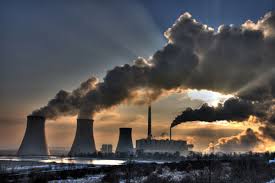 From sentence to text (environment)
beehives, reporting to the class
pairwork, teamwork,

There are many environmental problems such as…
 water pollution

It happens because…
oil is being spilled into rivers

We would be able to solve these problems if…
plants didn’t dump chemical wastes into rivers/ atmosphere/ on land

In order to protect the environment people must…
install antipollution equipment
Fluency Activities (environment)
opening speech of the Environment Minister at a climate summit 
writing a newspaper article 
writing a blog entry
THANK YOU FOR YOUR ATTENION 